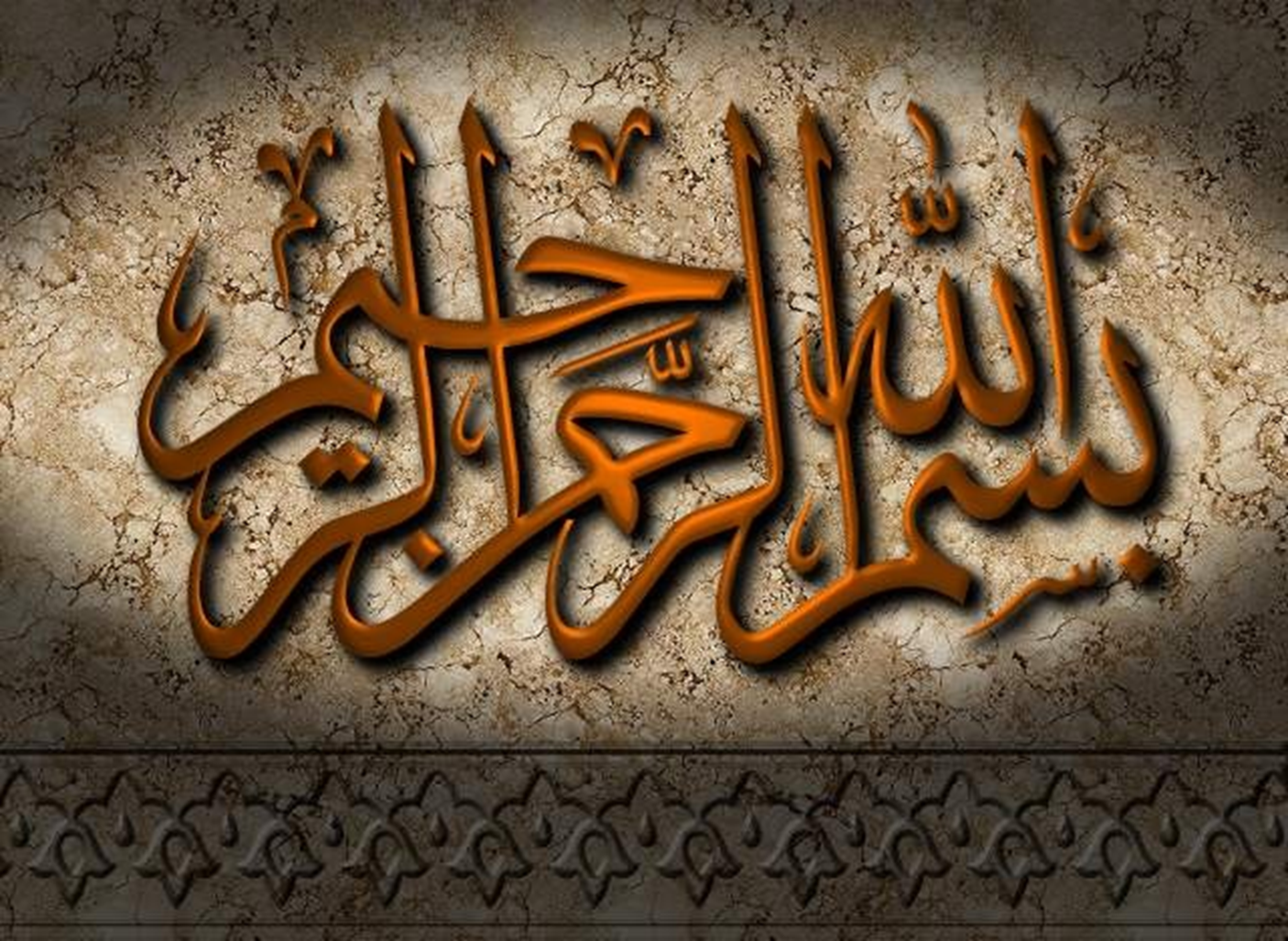 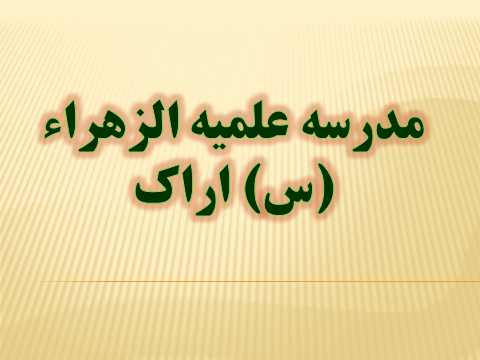 روز درختکاری
هر ایرانی یک درخت
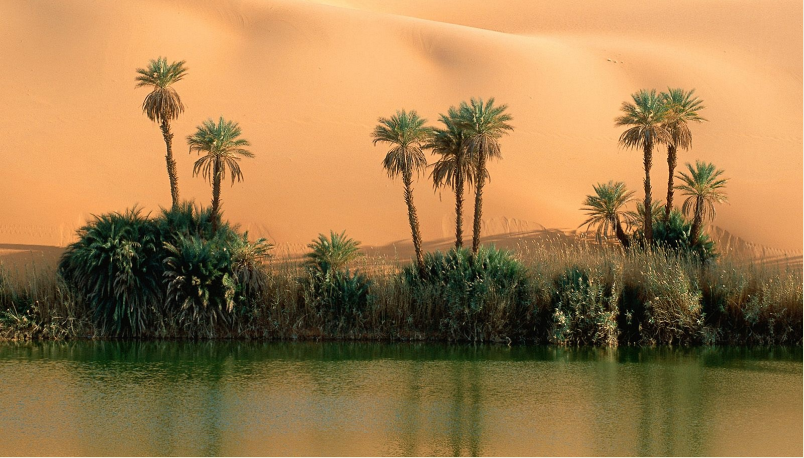 حضرت محمد (ص): بهترین مال دسته های طولانی، شکیل و منظم خرما و درختان میوه دار است.
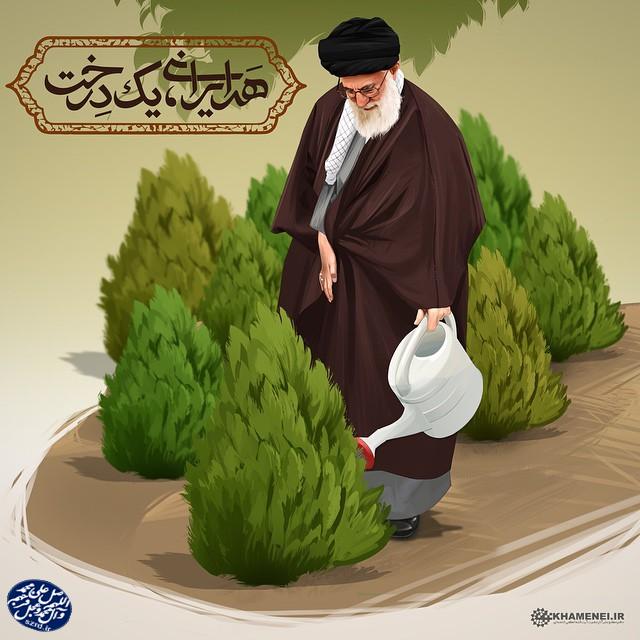 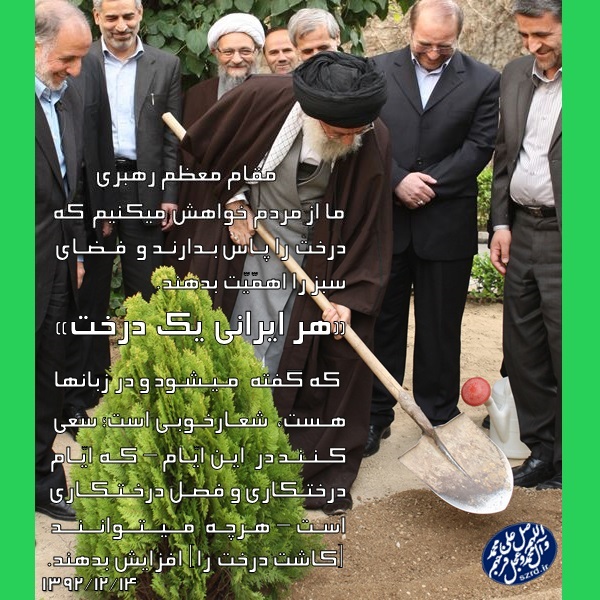 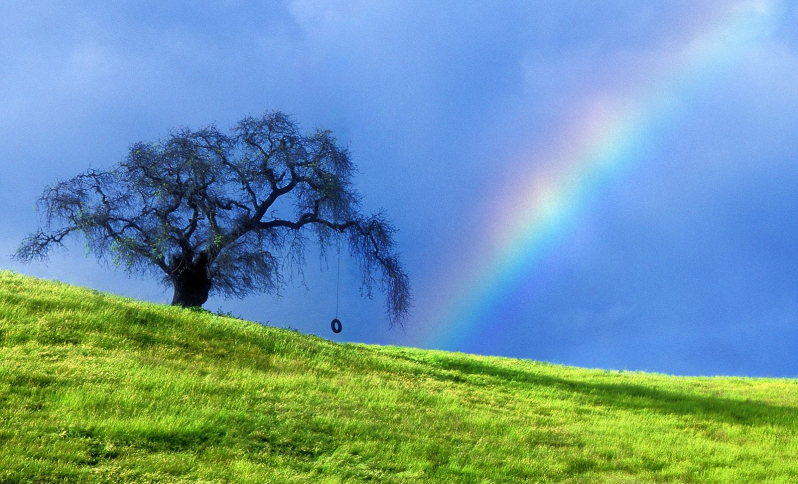 حضرت محمد (ص): هر مسلمانی که درختی بکارد، یا زراعتی کند، که از آن پرندگان 
و انسان ها و یا حیوانی بخورند، چنین کاری برای او صدقه محسوب می شود.
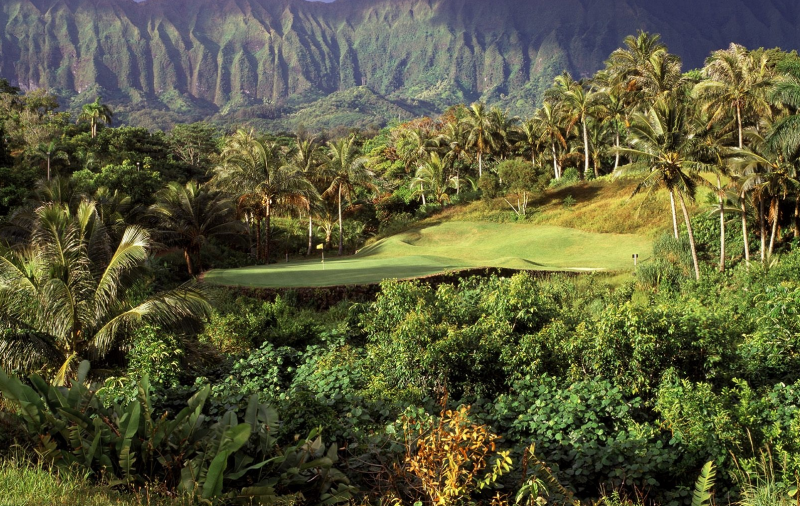 برگِ درختانِ سبز در نظر هوشیار    هر ورقش دفتری است معرفت کردگار
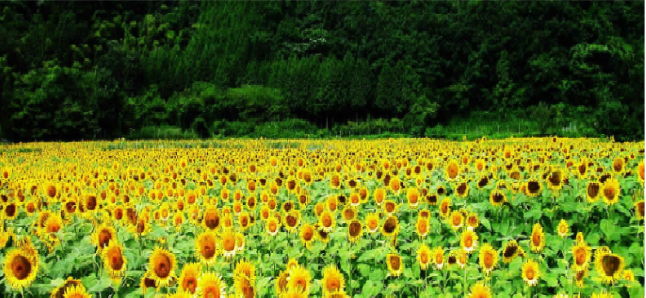 رسول اکرم (ص) : هیچ کشاورزی نهالی نمی نشاند مگر آنکه خداوند متعال به مقداری که از آن نهال ثمر به دست آید به او اجر و پاداش می دهد. « کنز العمال جلد 3 صفحه 896»
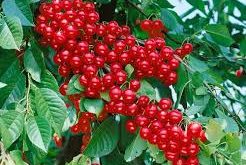 امام صادق (ع) : درختان میوه دار را قطع نکنید مبادا که عذاب خدا بر سر شما نازل گردد.  « میزان الحکمه حدیث شماره 1955 »